МИНИСТЕРСТВО ОБРАЗОВАНИЯ РМПОРТФОЛИОБыковой Ирины Анатольевны,воспитателя МДОУ «Детский сад №71» городского округа Саранск
Дата рождения: 30.09.1981 год
Профессиональное образование: высшее,2006 г. ГОУВПО «Мордовский государственный педагогический институт  имени М.Е.Евсевьева» 
 Специальность «Педагогика и методика дошкольного образования»с дополнительной специальностью «Педагогика и психология», 
Квалификация «Организатор-методист дошкольного образования. Педагог-психолог».
Общий трудовой стаж:23 года
Педагогический стаж: 3 года
Квалификационную категорию не имею
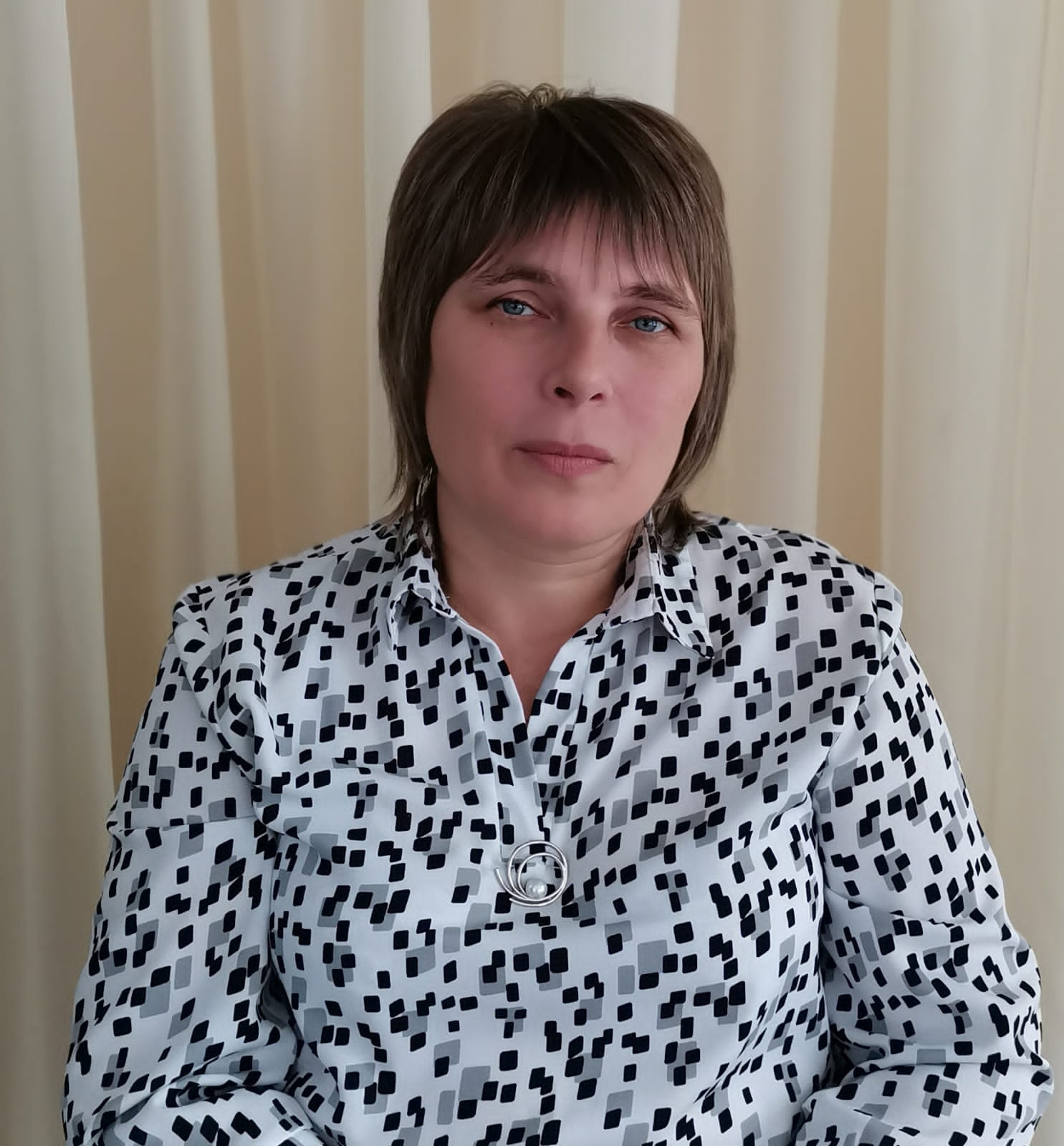 Инновационный педагогический опыт на тему: «Развитие речи детей младшего дошкольного возраста через разные виды деятельности»  
представлен на сайте: https://ds71sar.schoolrm.ru
https://ds71sar.schoolrm.ru/sveden/employees/11200/649987/
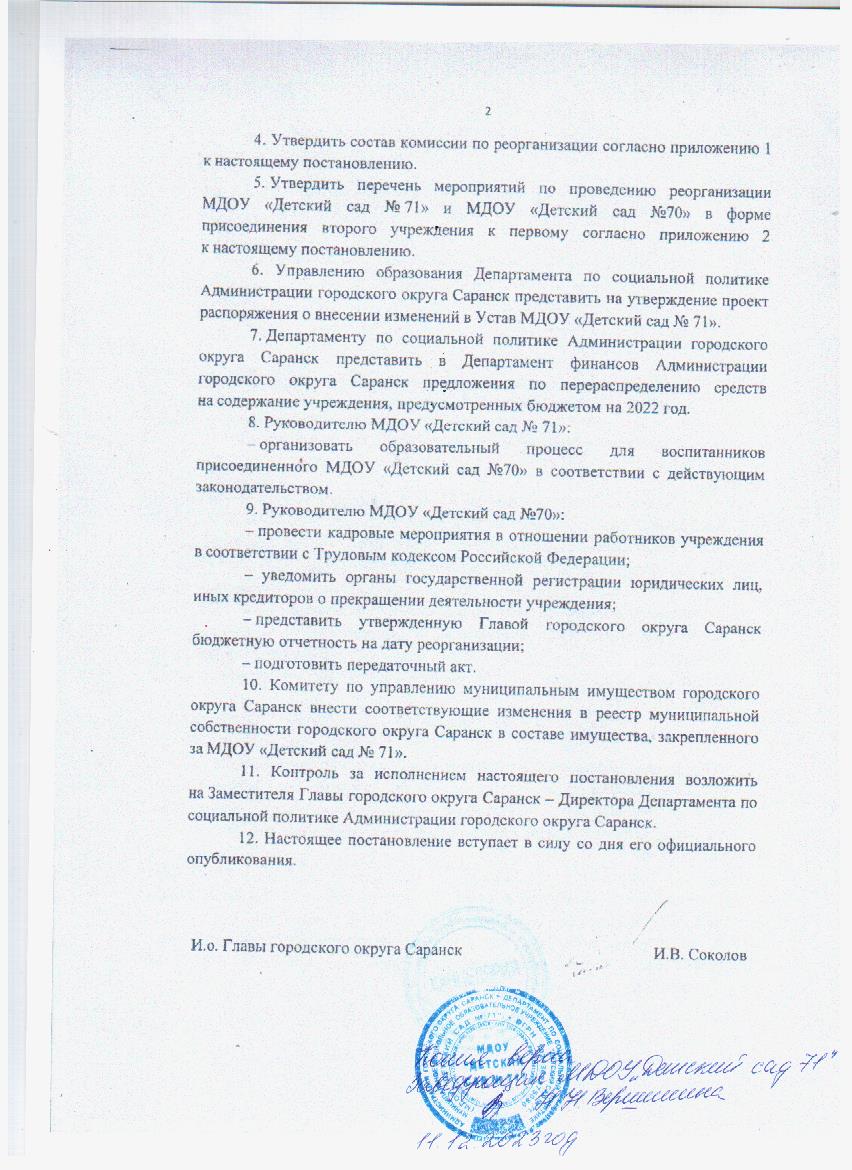 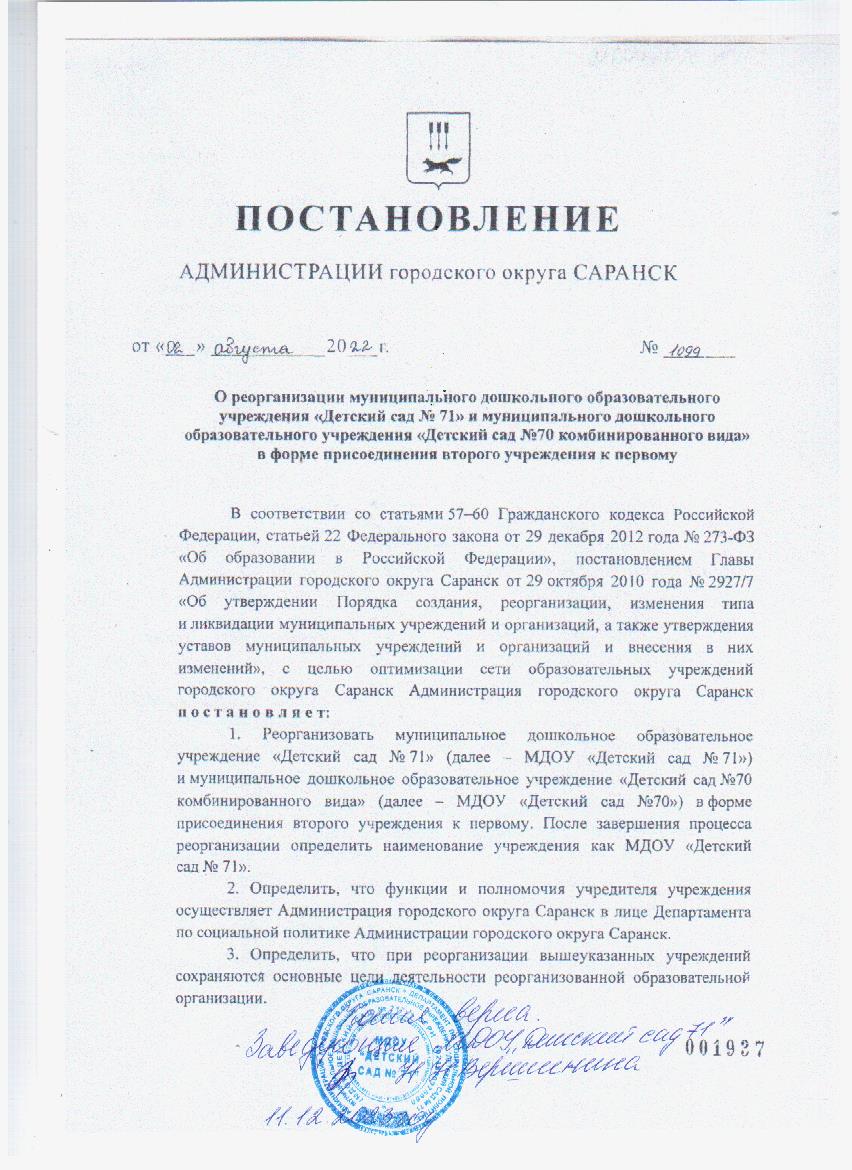 Участие в инновационной ( экспериментальной) деятельности
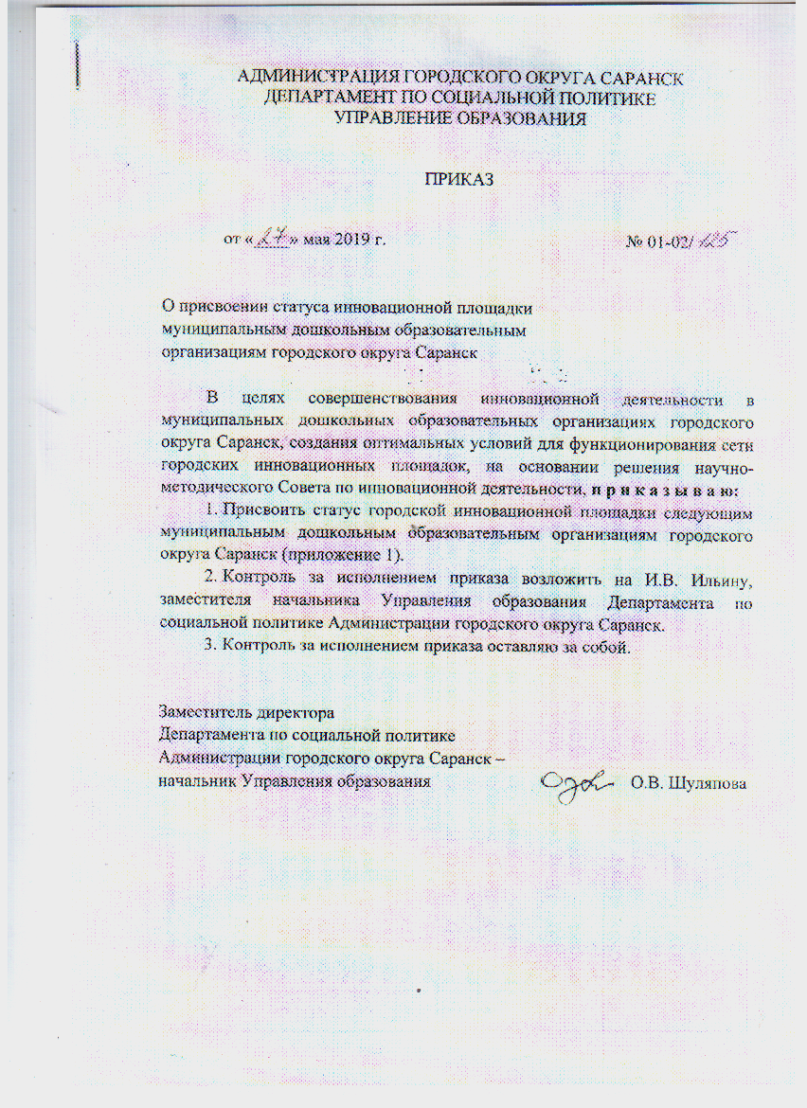 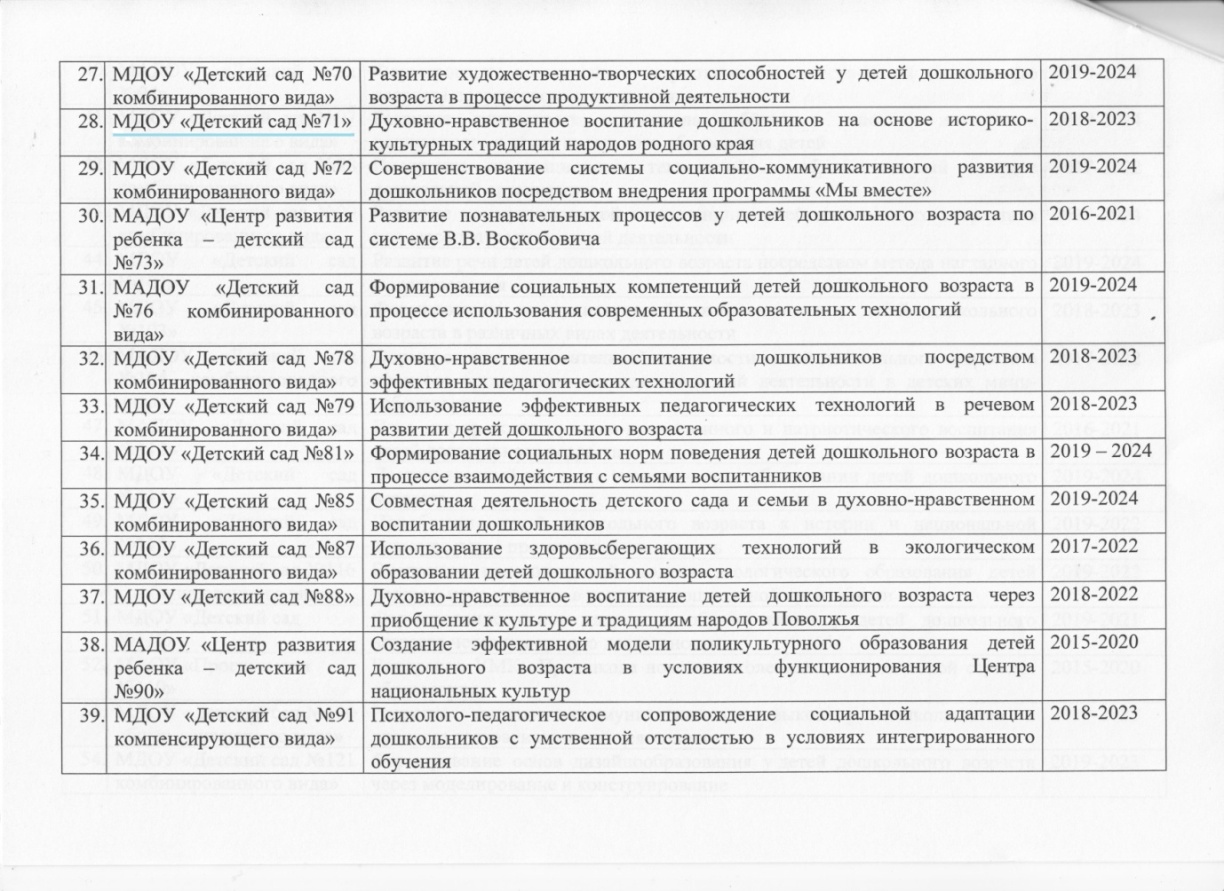 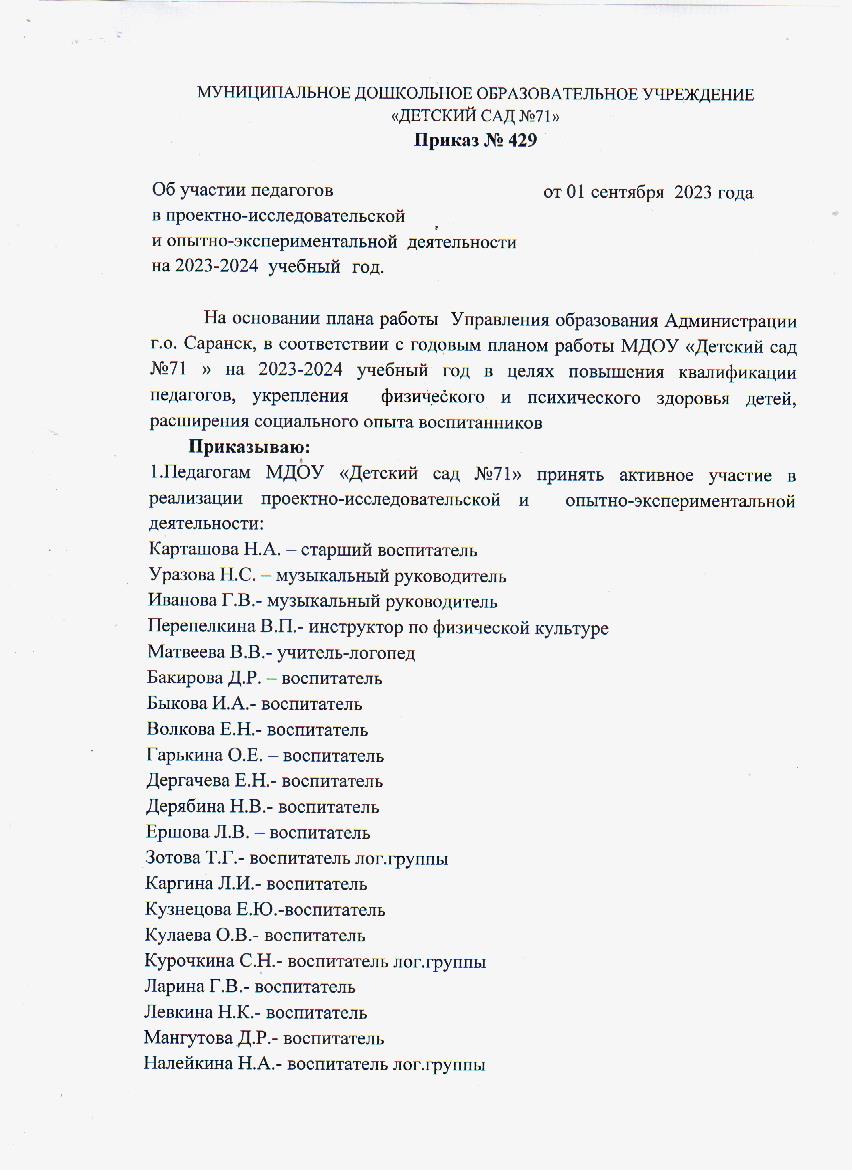 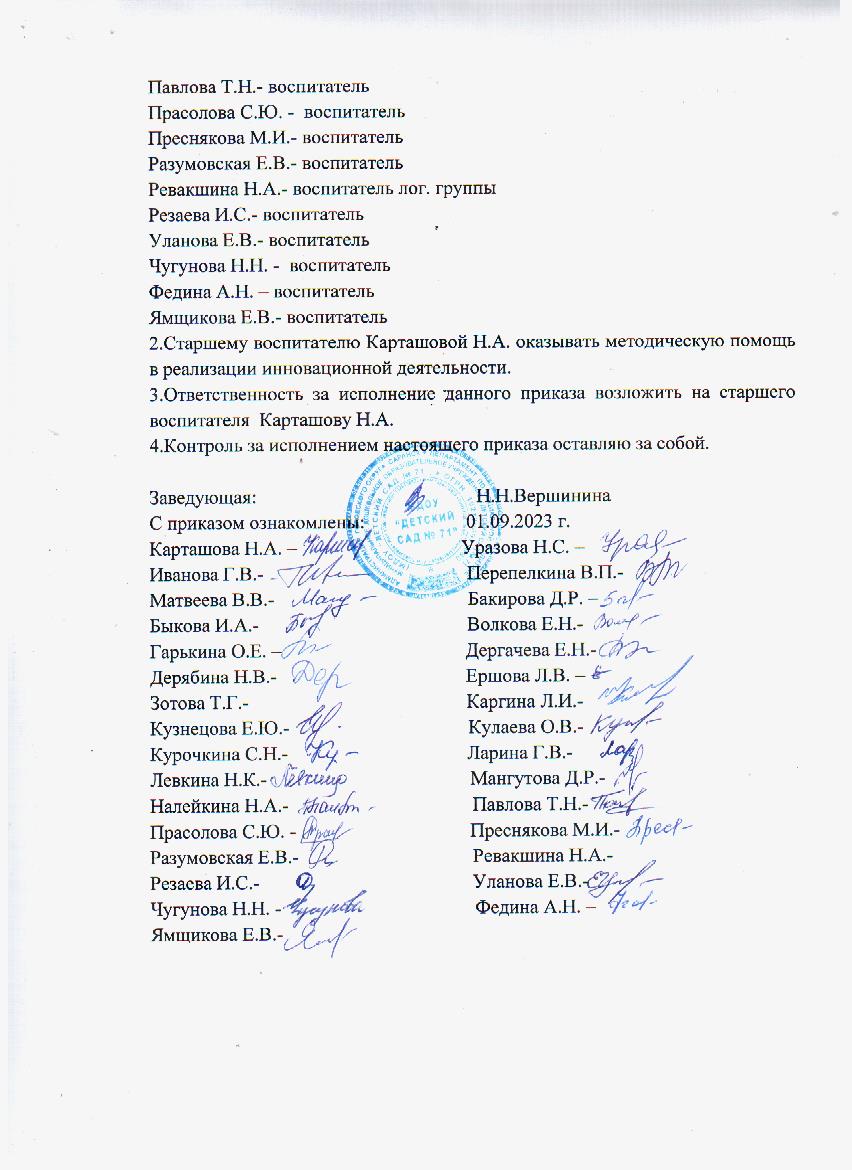 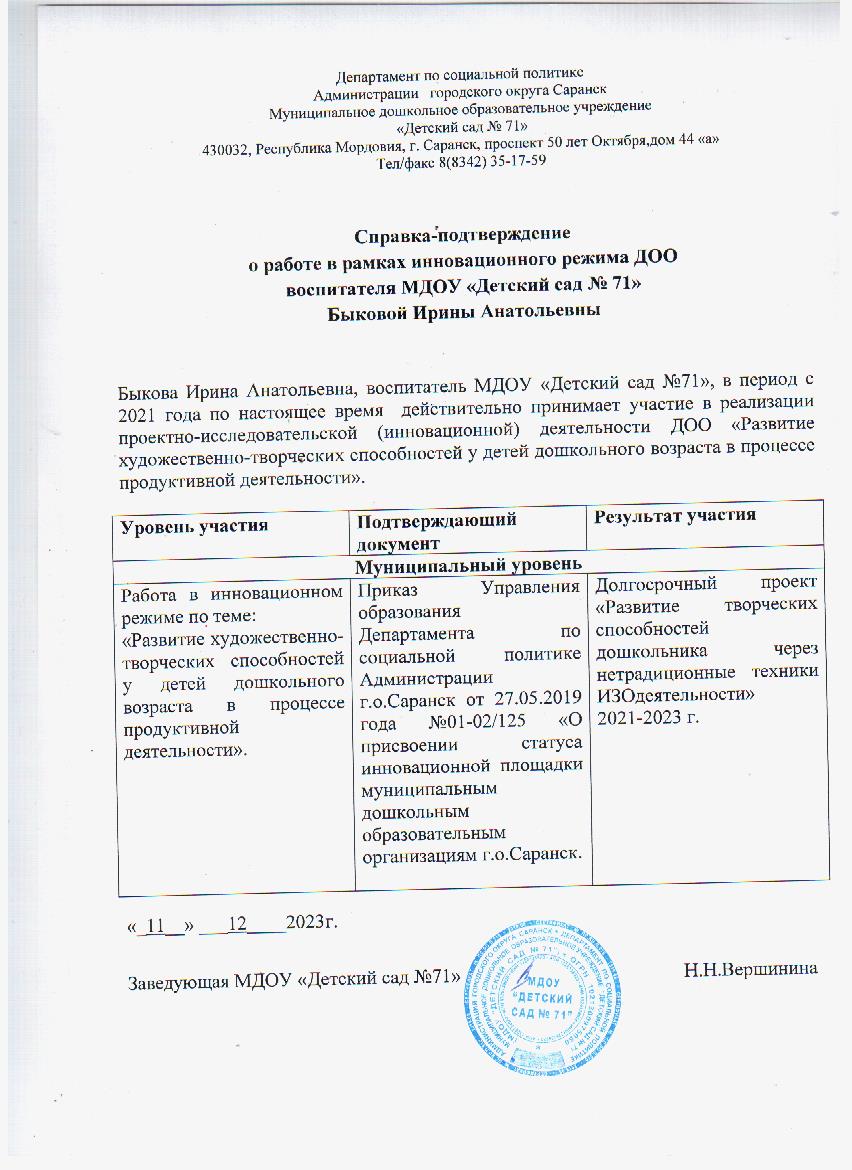 Наличие публикаций
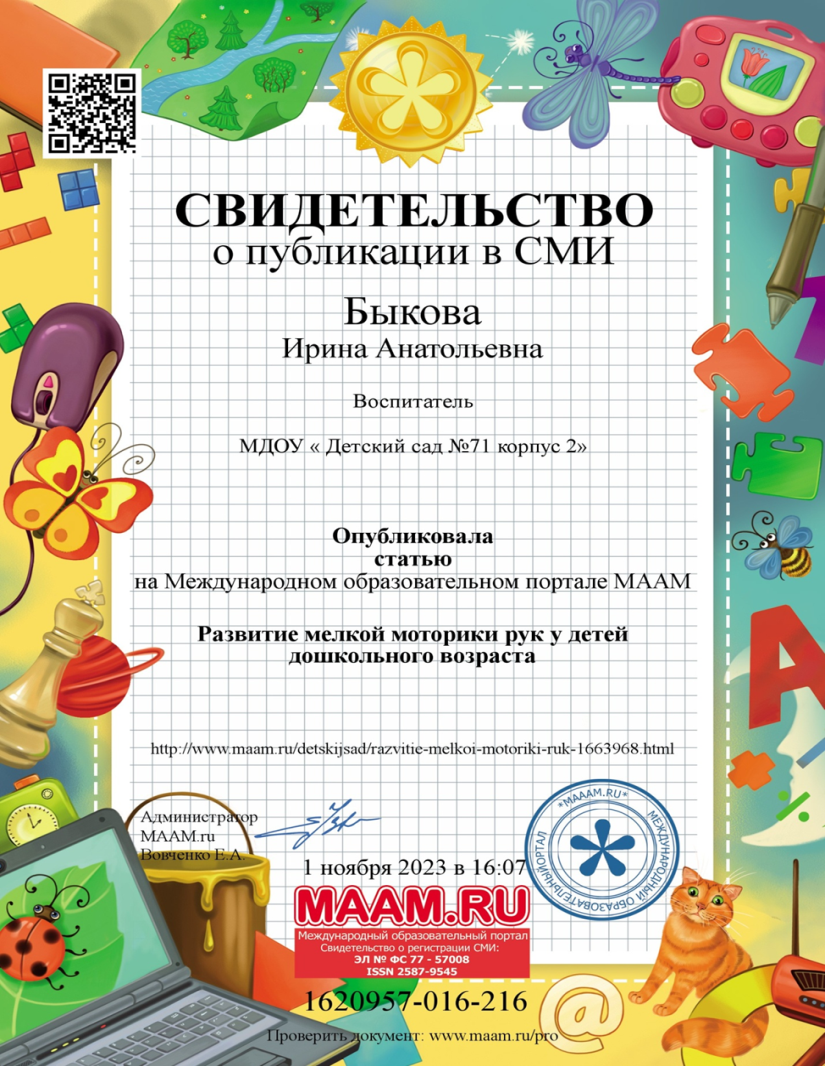 Результаты участия воспитанников в:-конкурсах; -выставках, - турнирах,- соревнованиях,- акциях,- фестивалях.
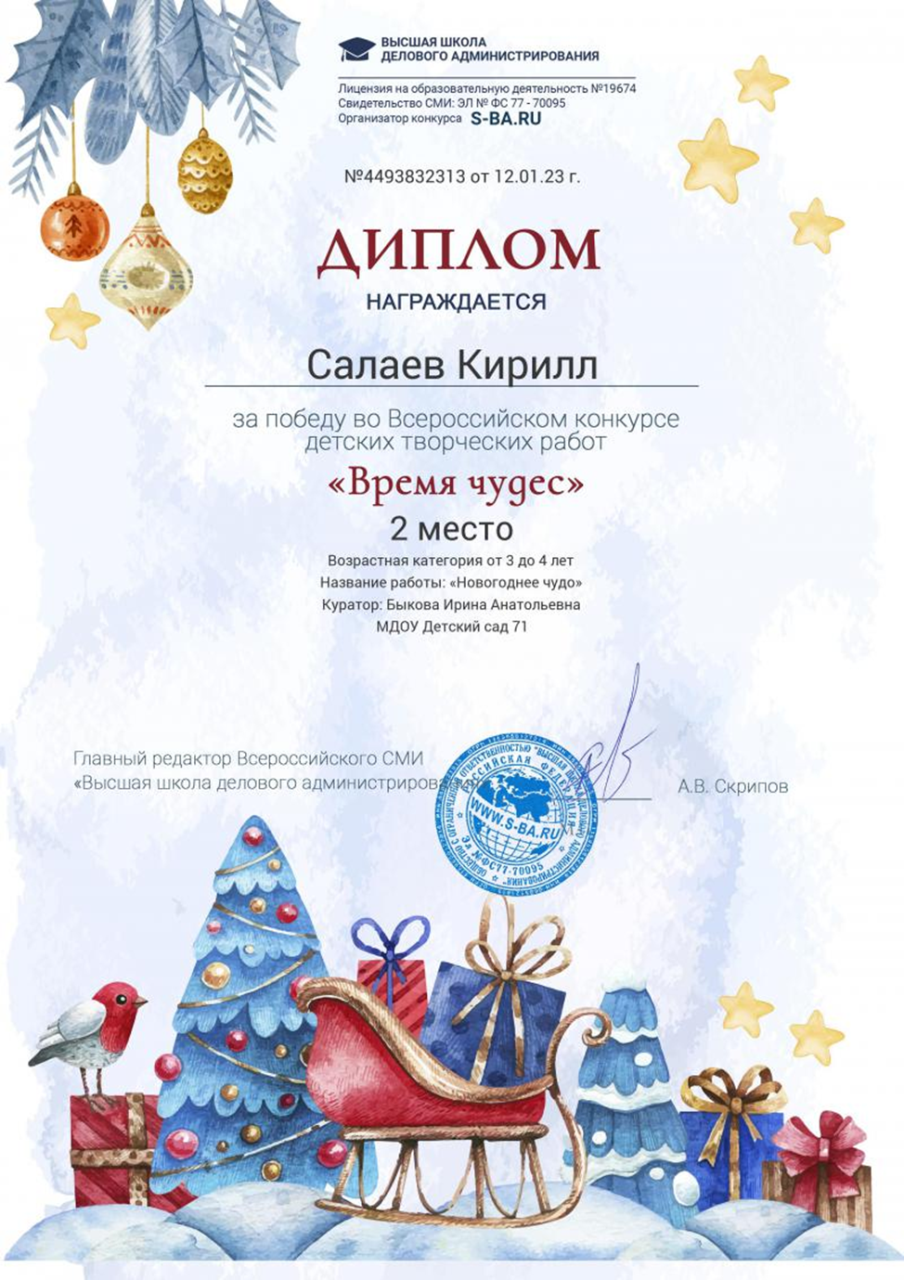 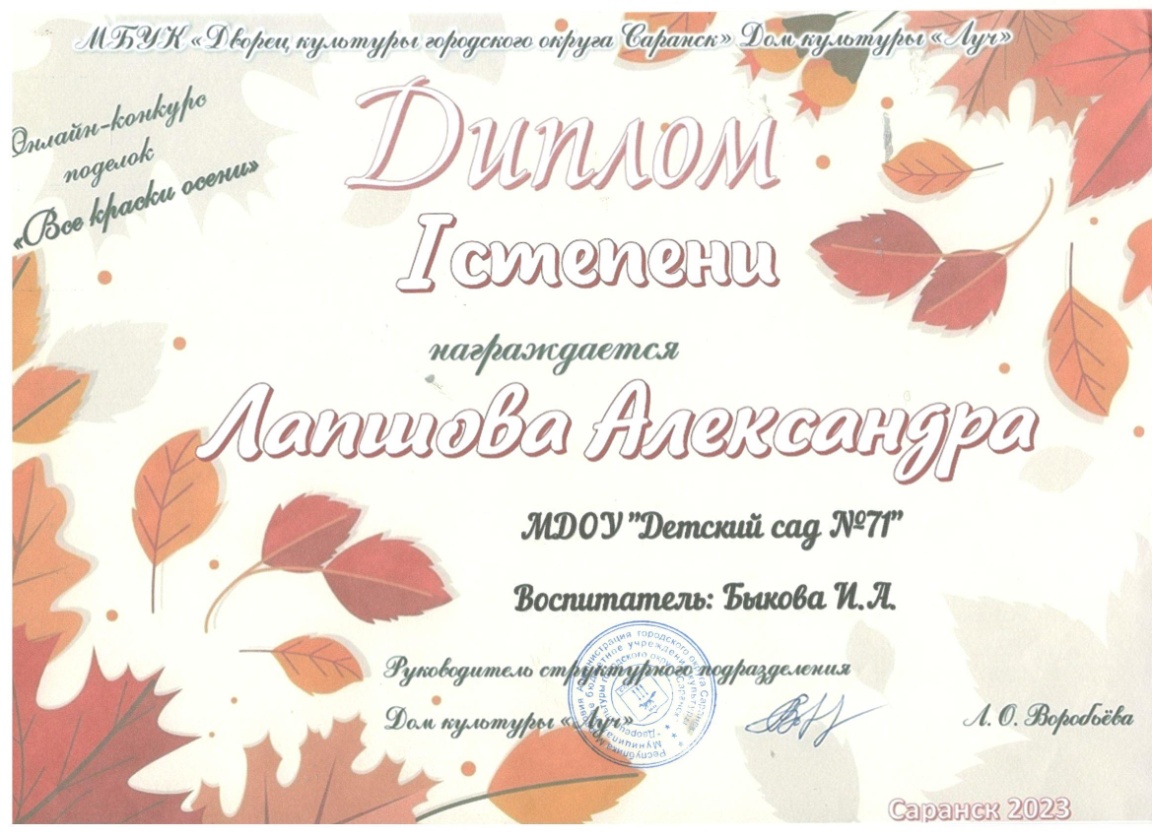 Выступления на заседаниях методических советов, научно-практических конференциях, педагогических чтениях, семинарах, секциях, форумах, радиопередачах (очно).
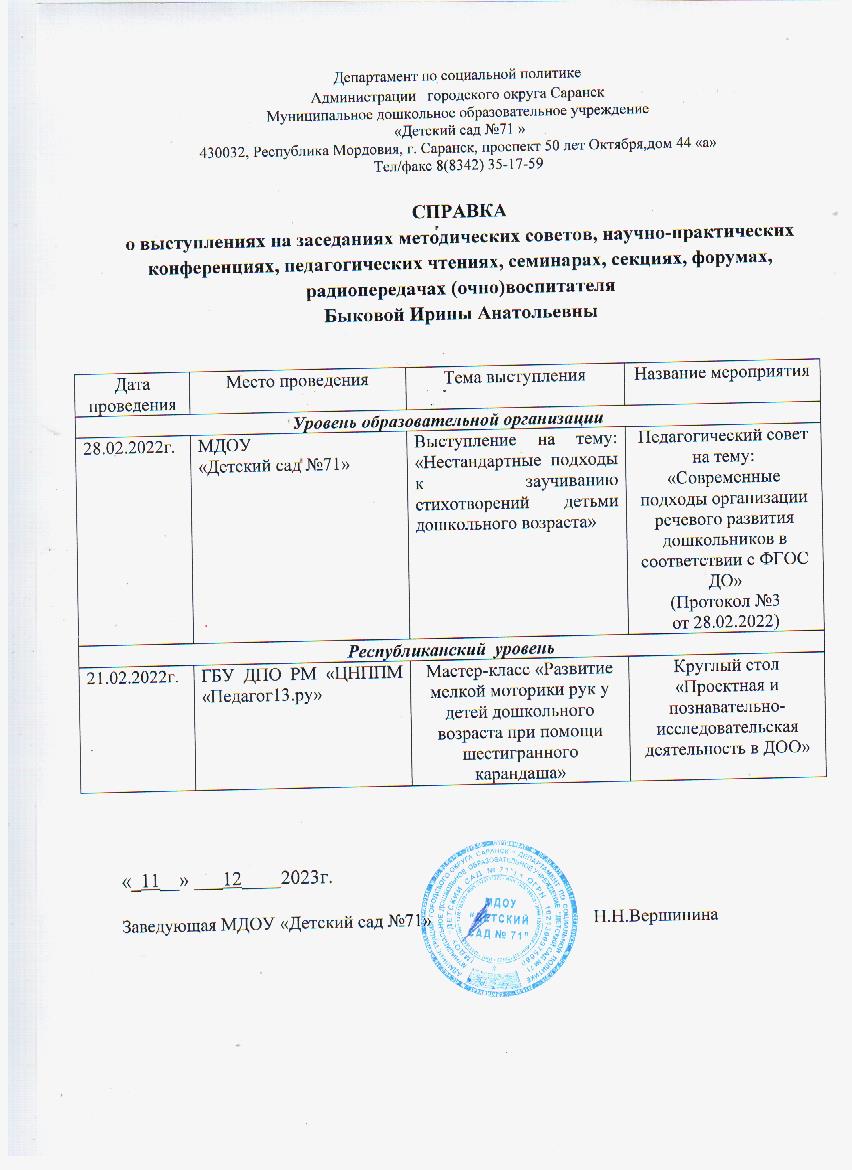 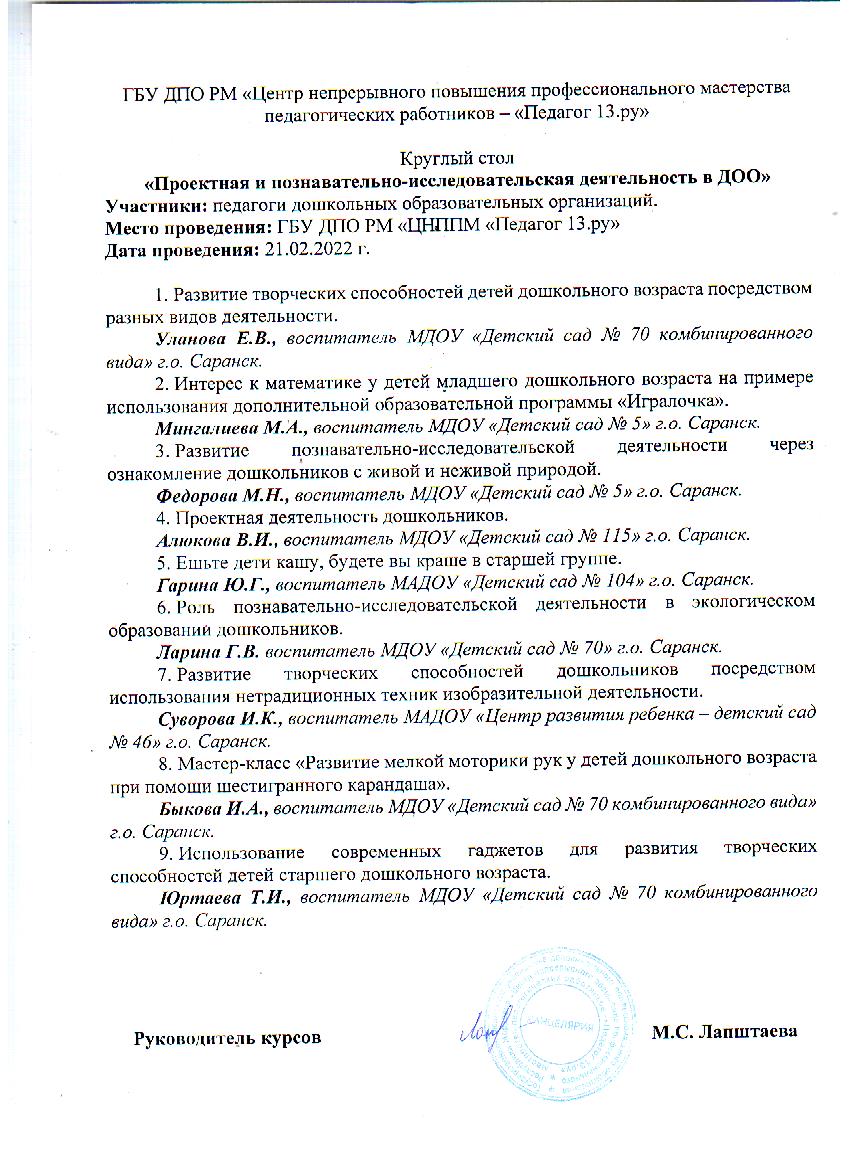 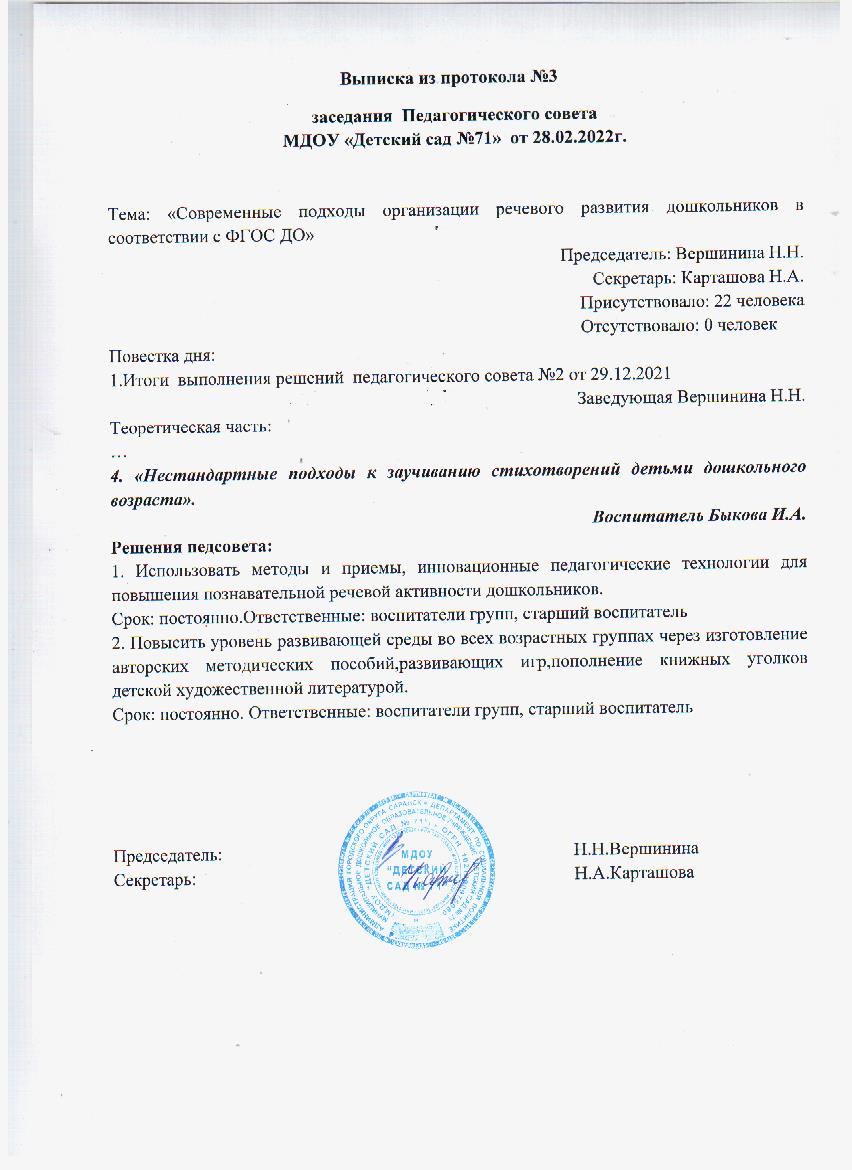 Проведение открытых занятий, мастер классов, мероприятий.
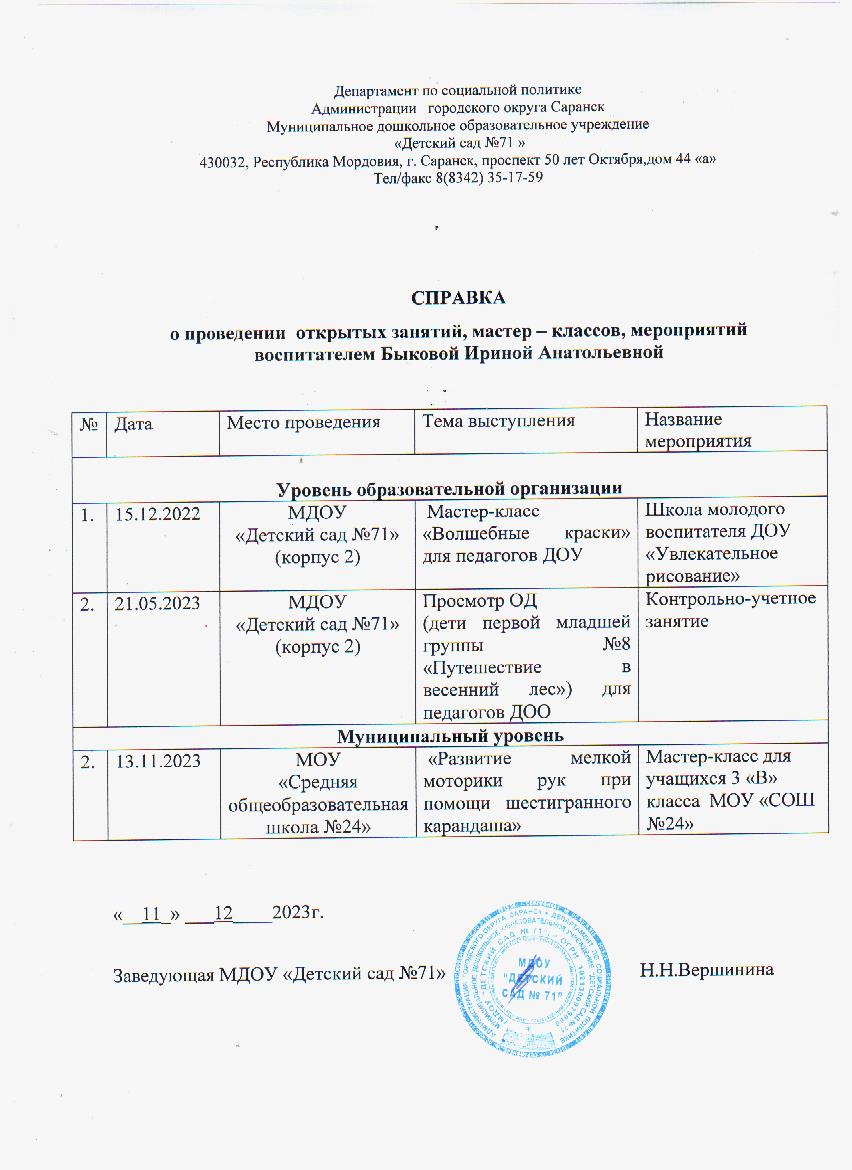 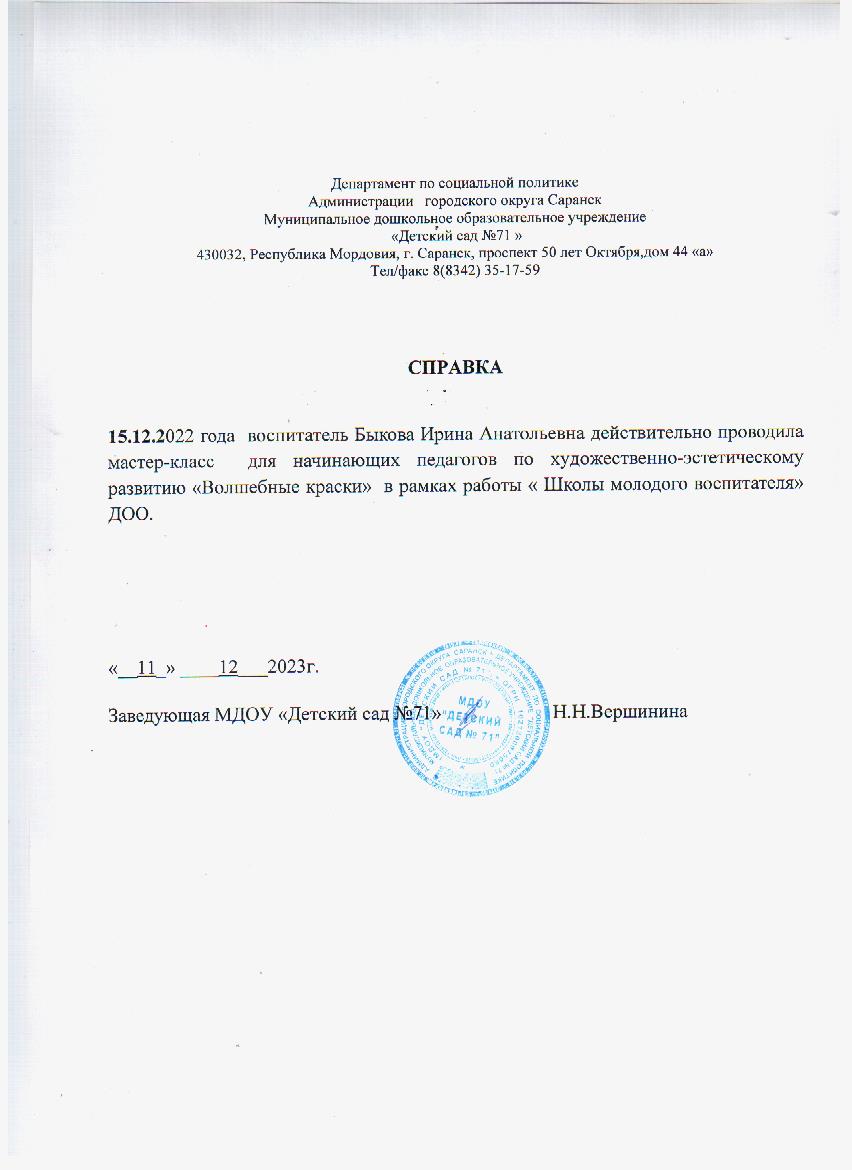 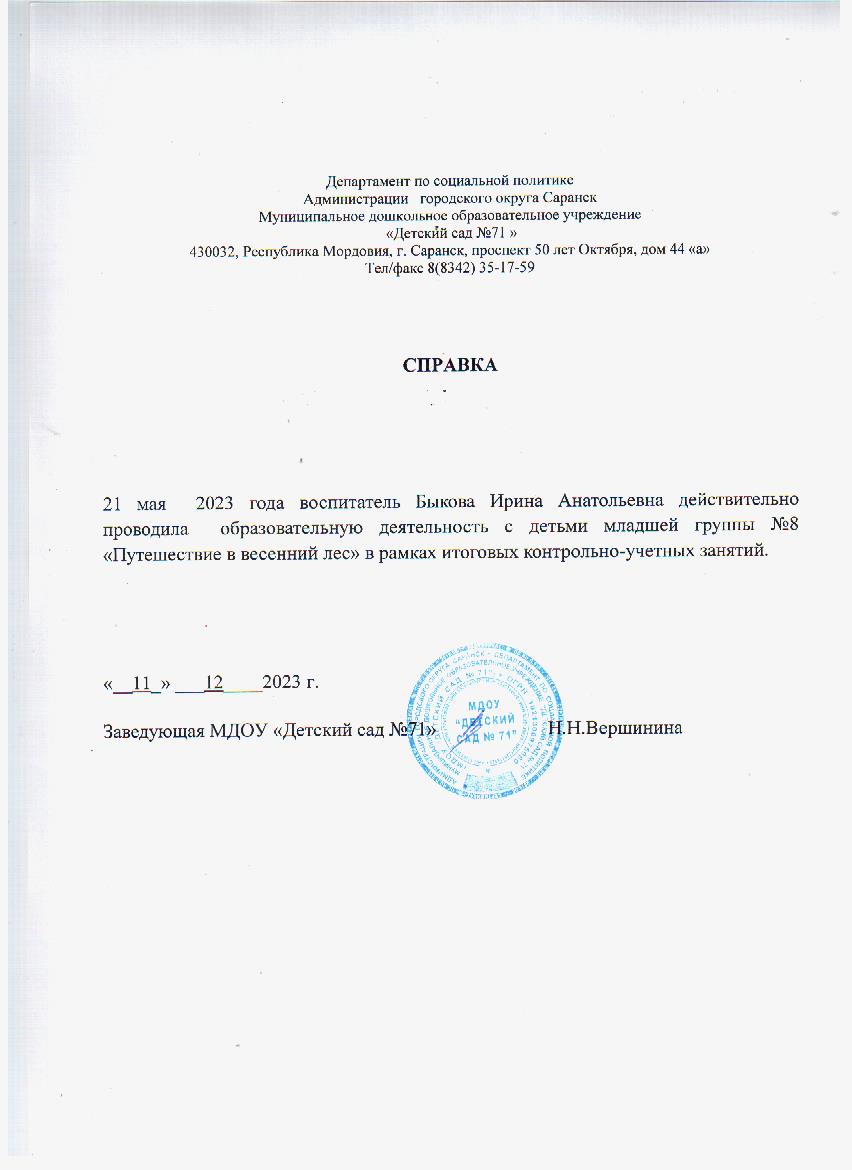 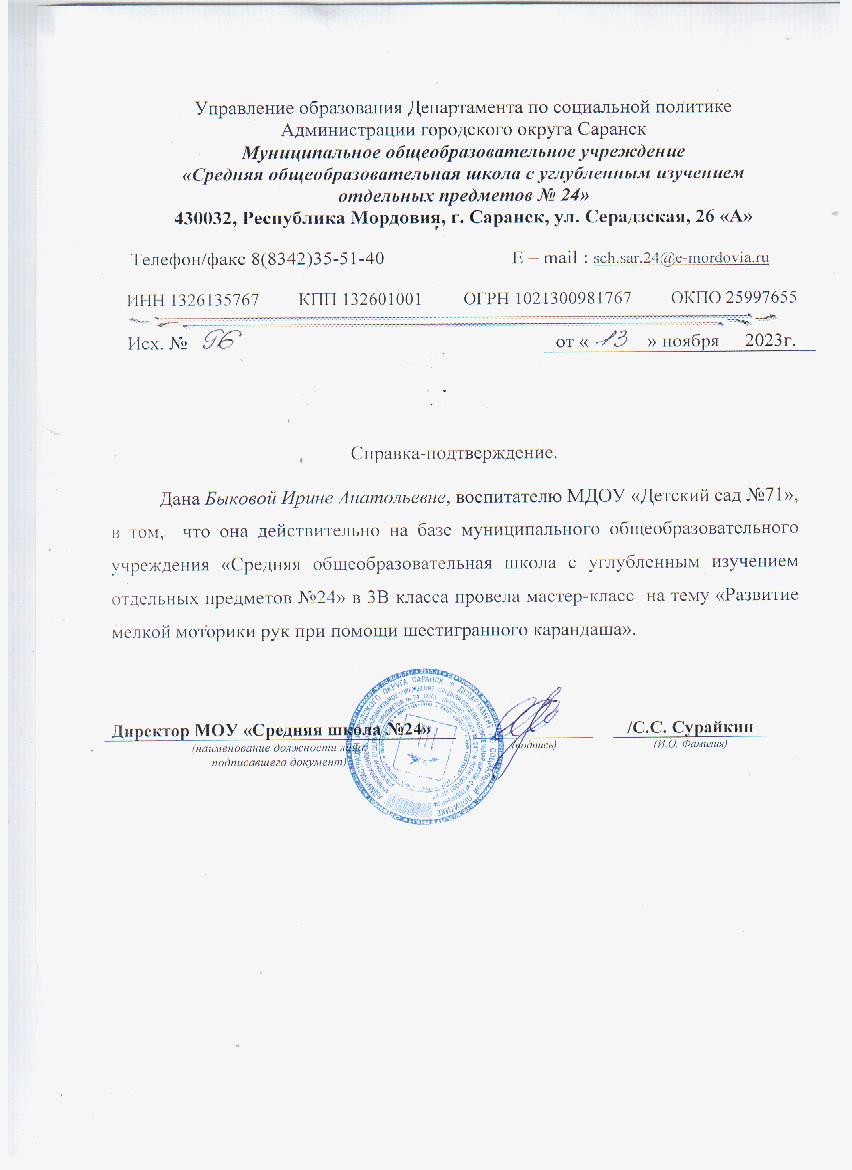 Экспертная деятельность
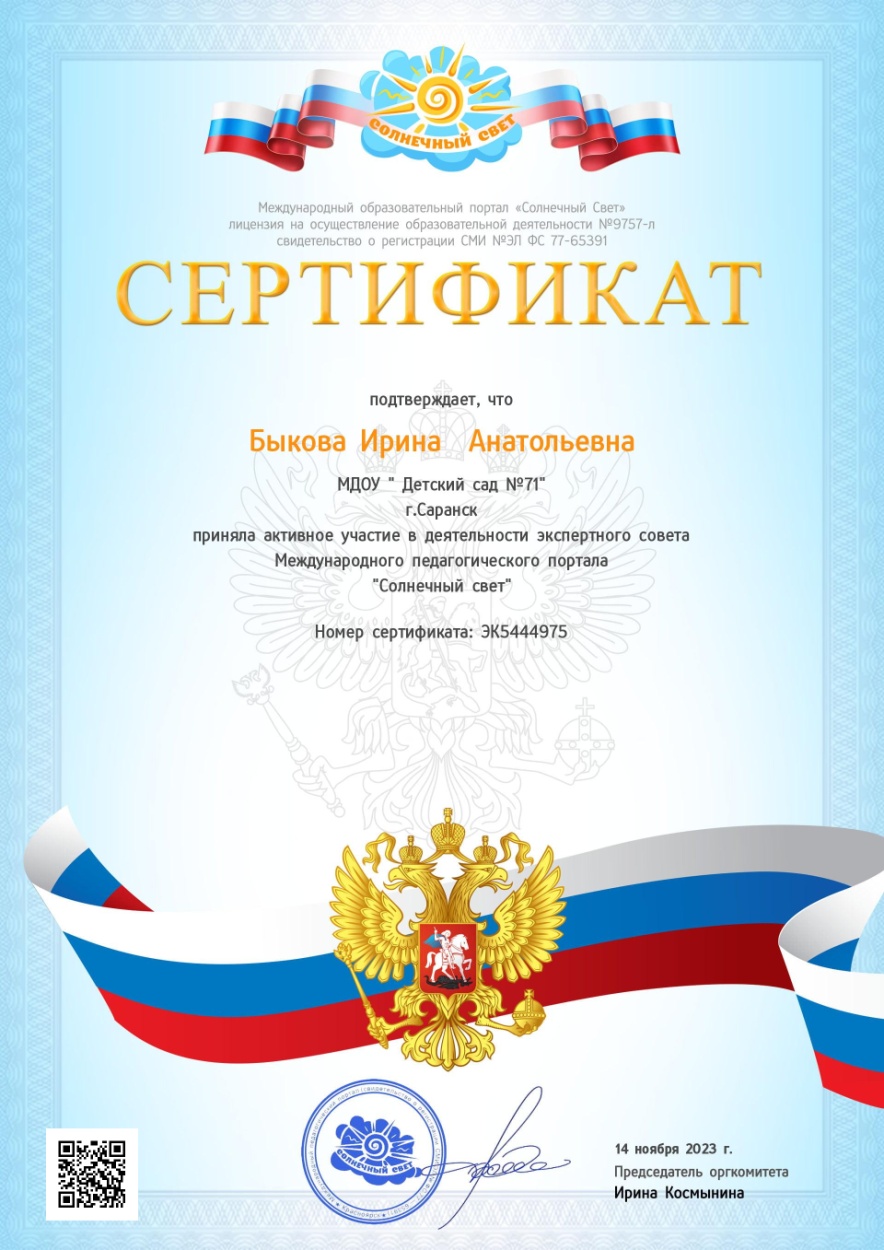 Общественно-педагогическая активность педагога : участие в комиссиях, педагогических сообществах, в жюри конкурсов.
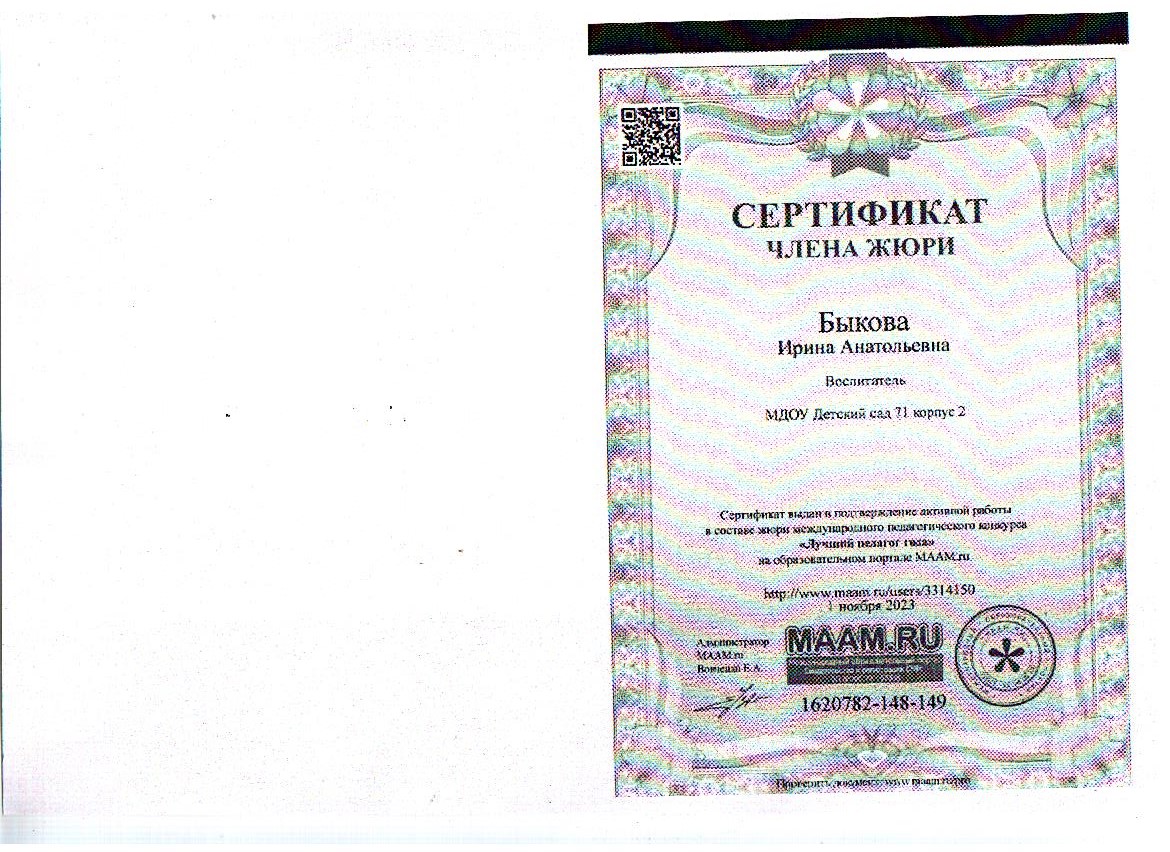 Позитивные работы с воспитанниками
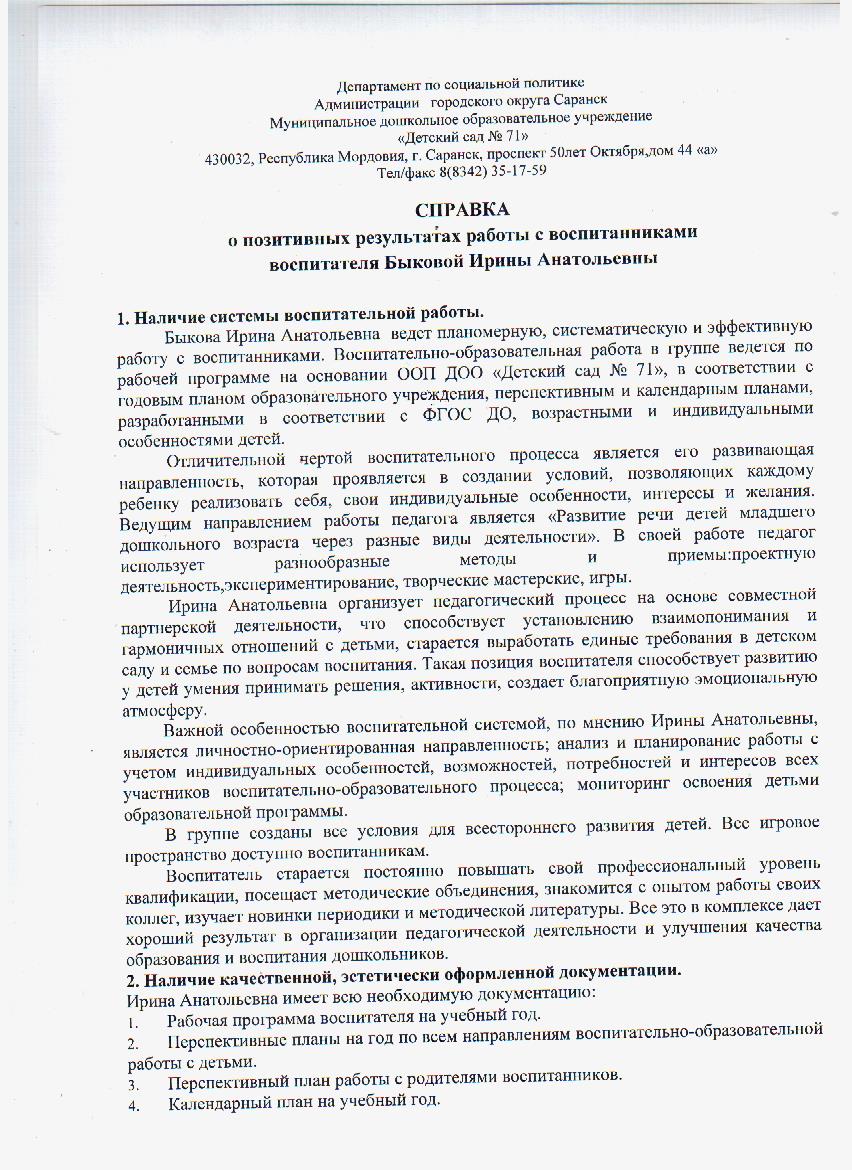 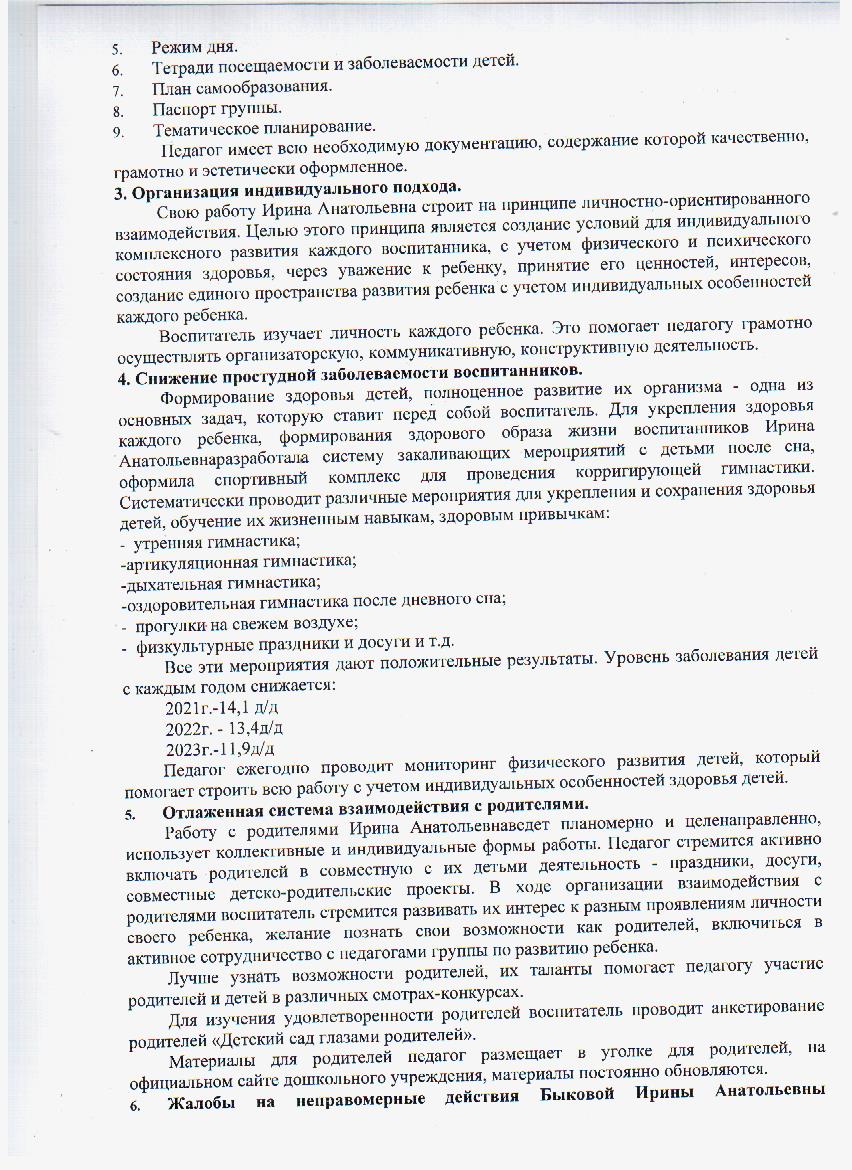 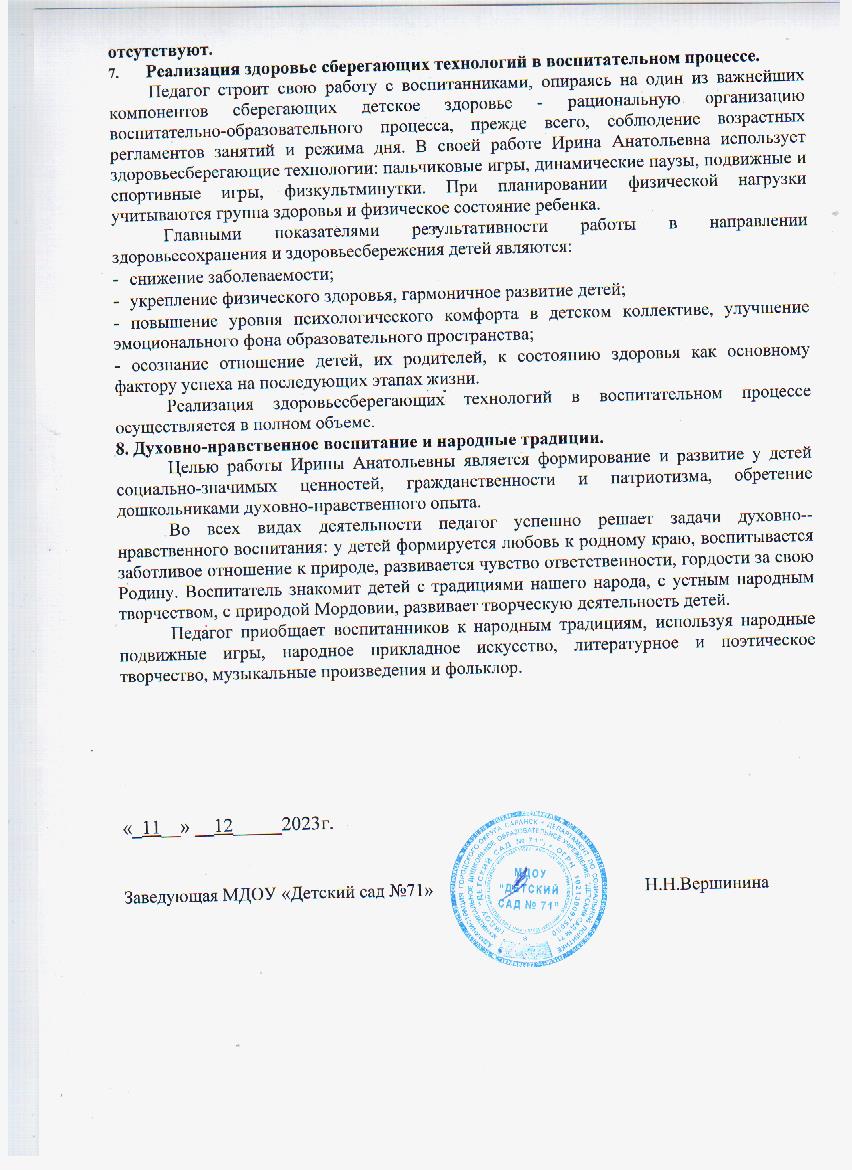 Качество взаимодействия с родителями
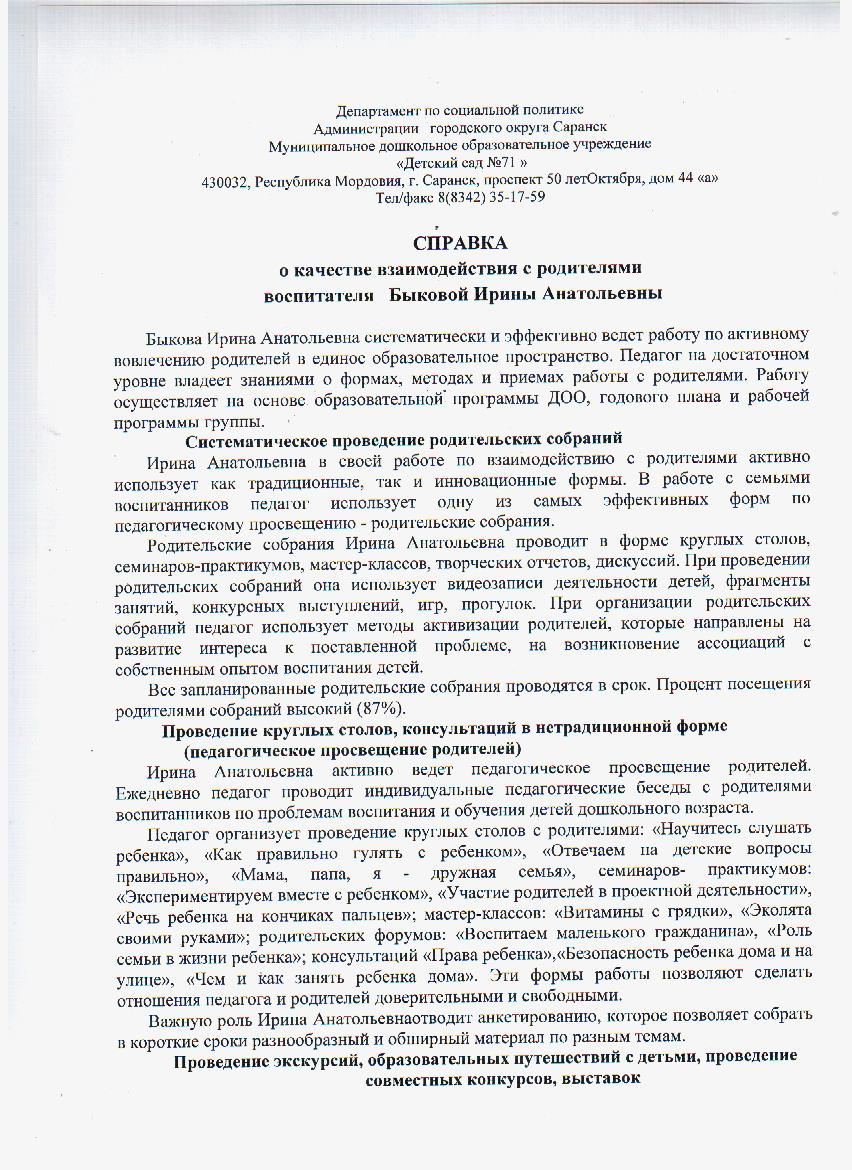 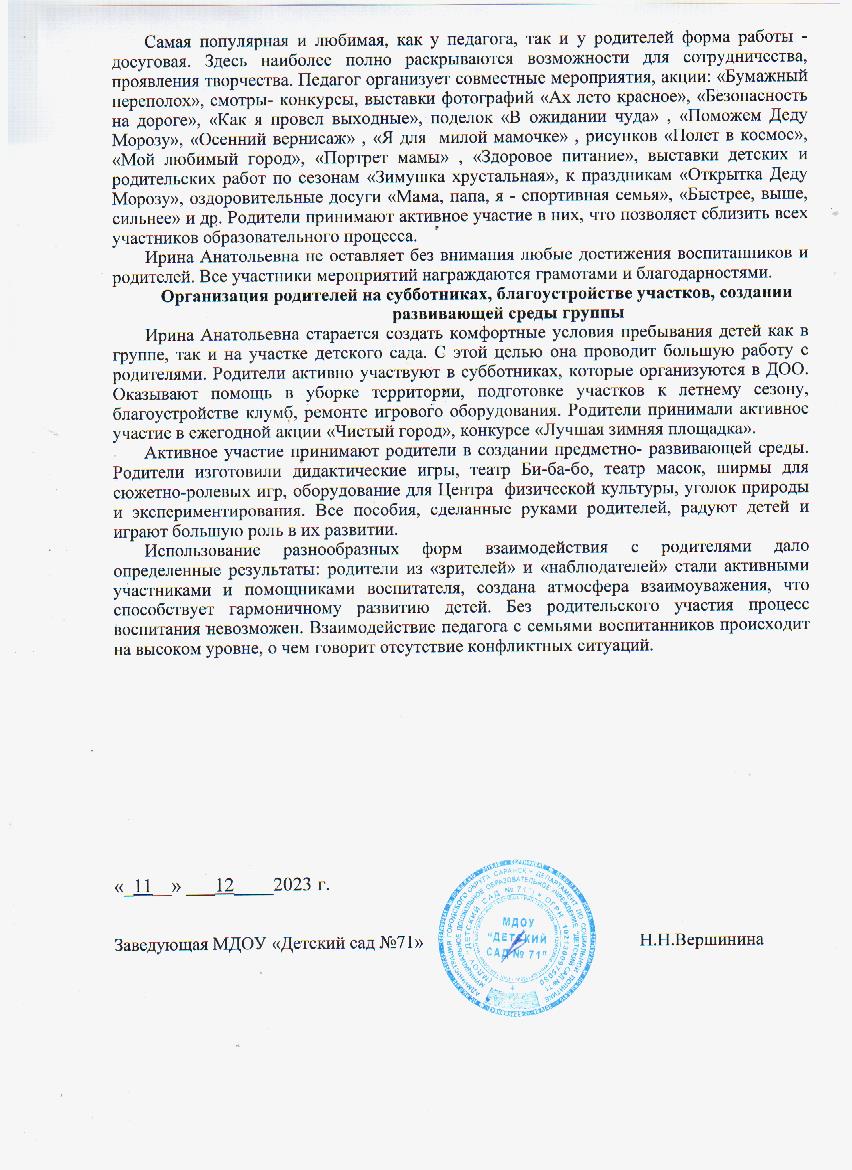 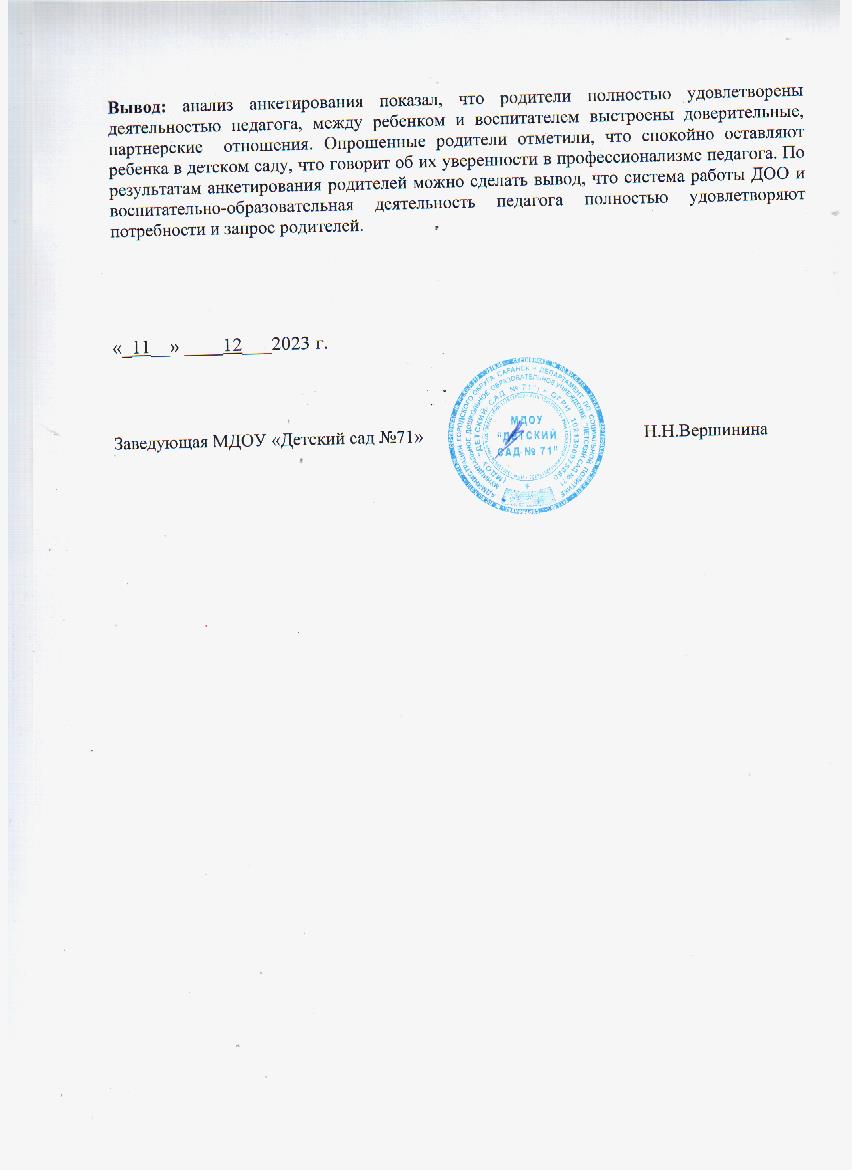 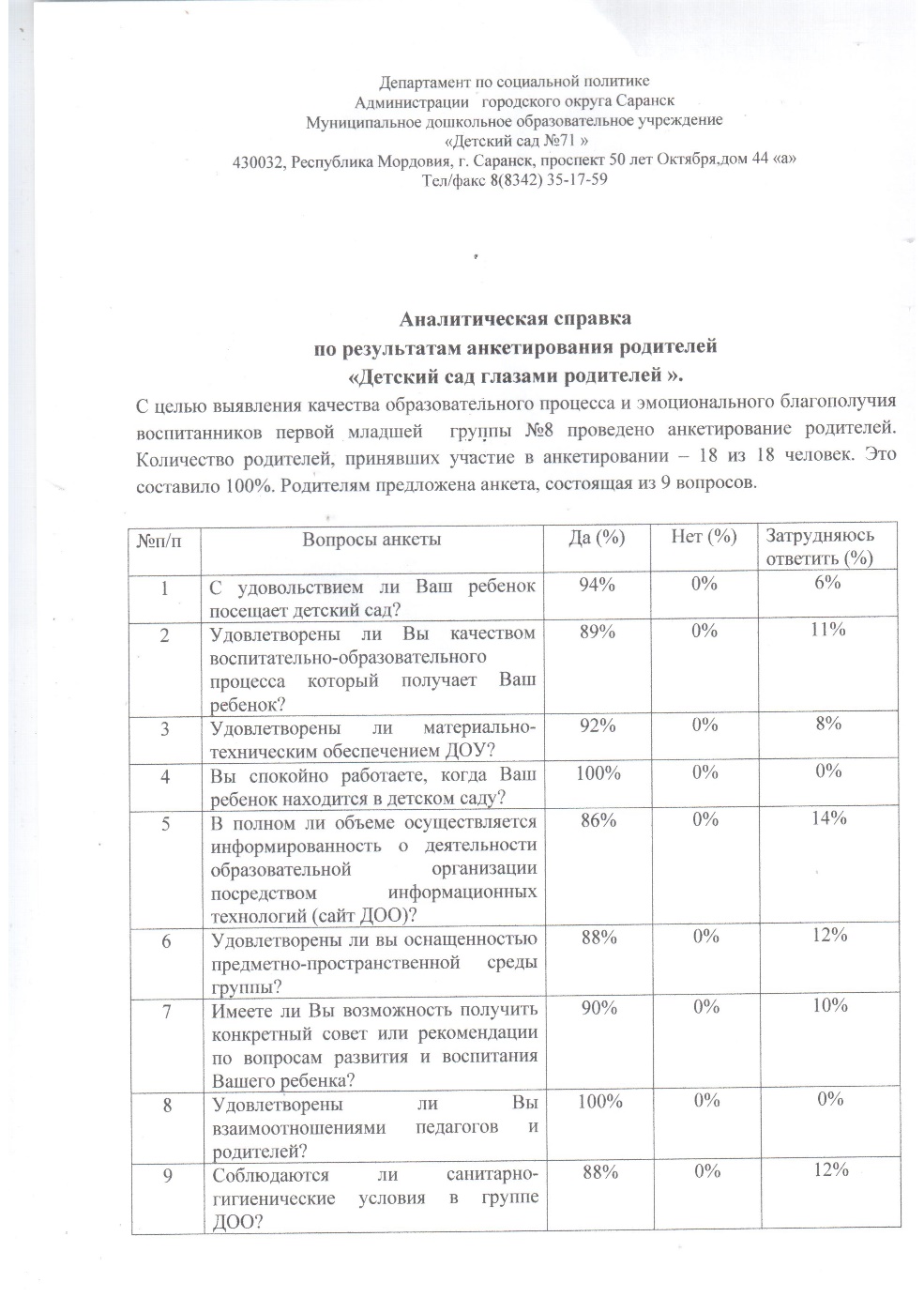 Работа с детьми из социально-неблагополучных семей
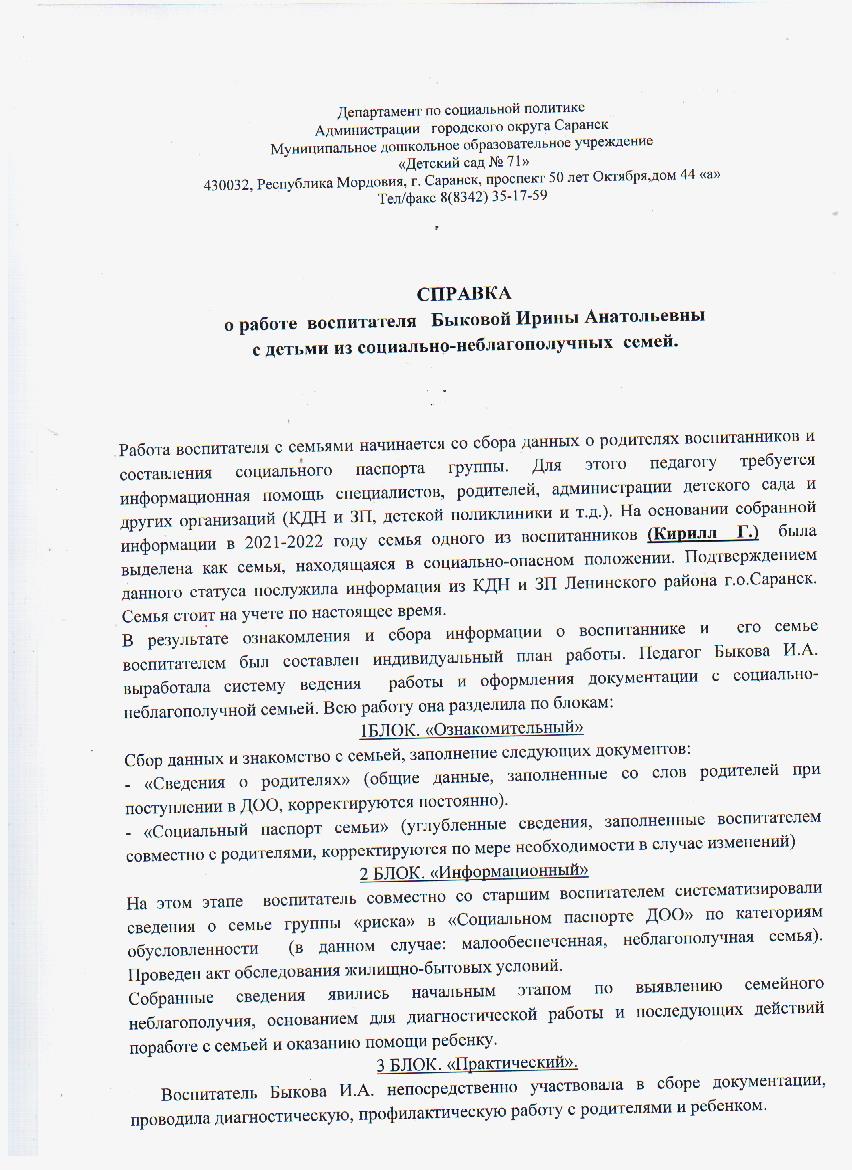 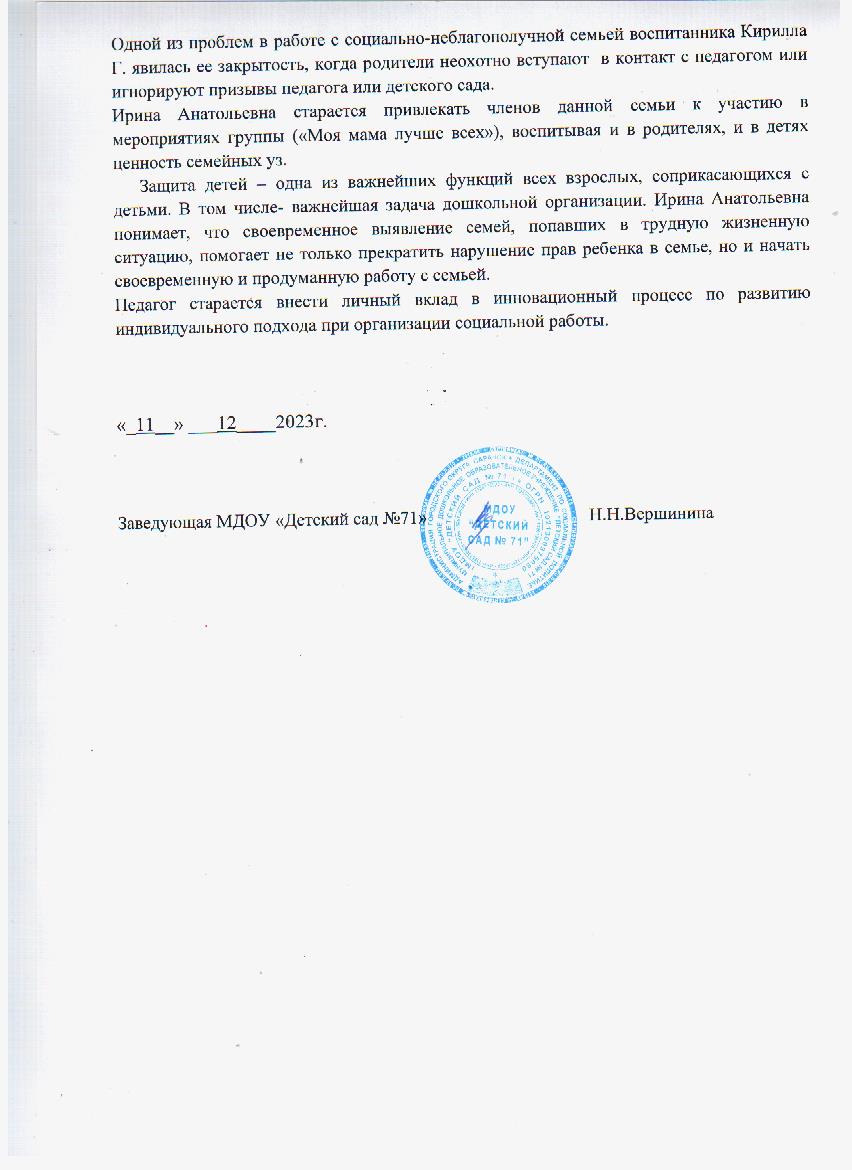 Участие педагога в профессиональных конкурсах
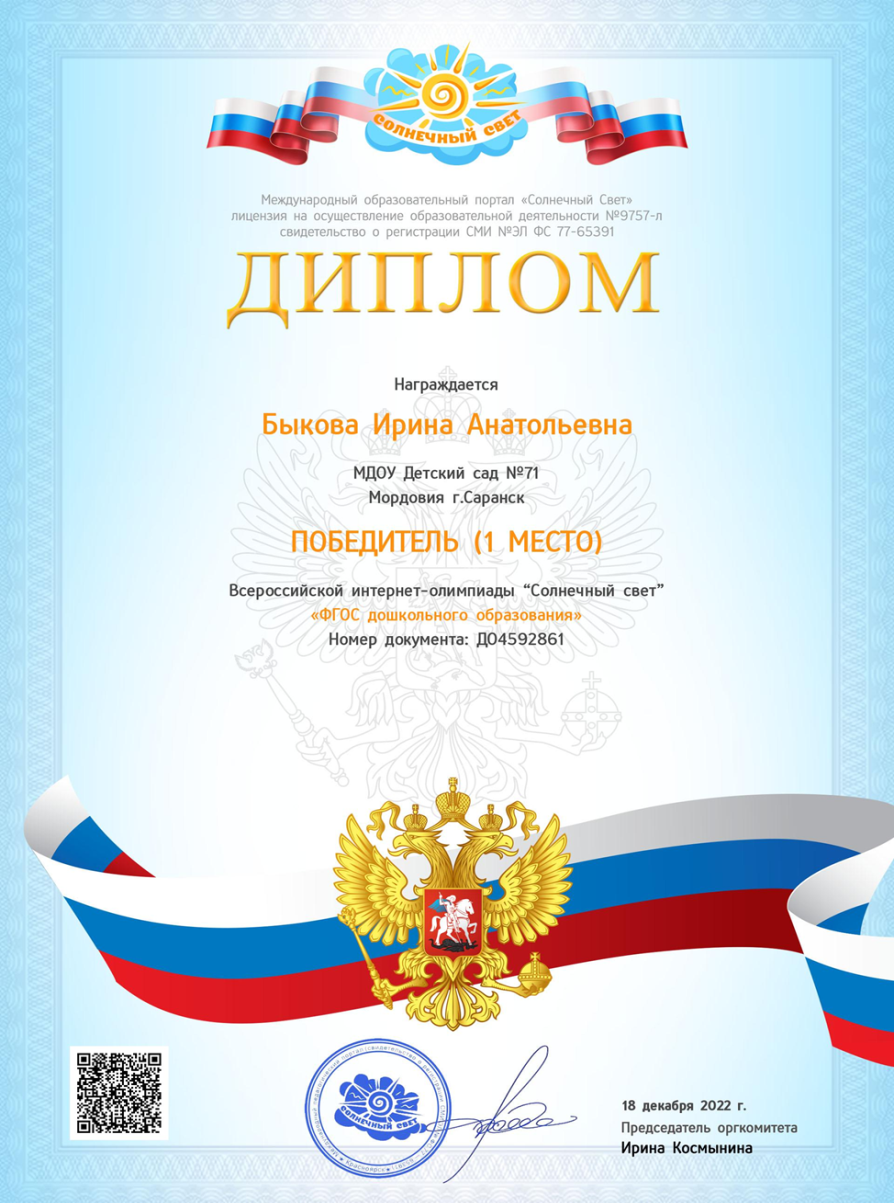 Награды и поощрения
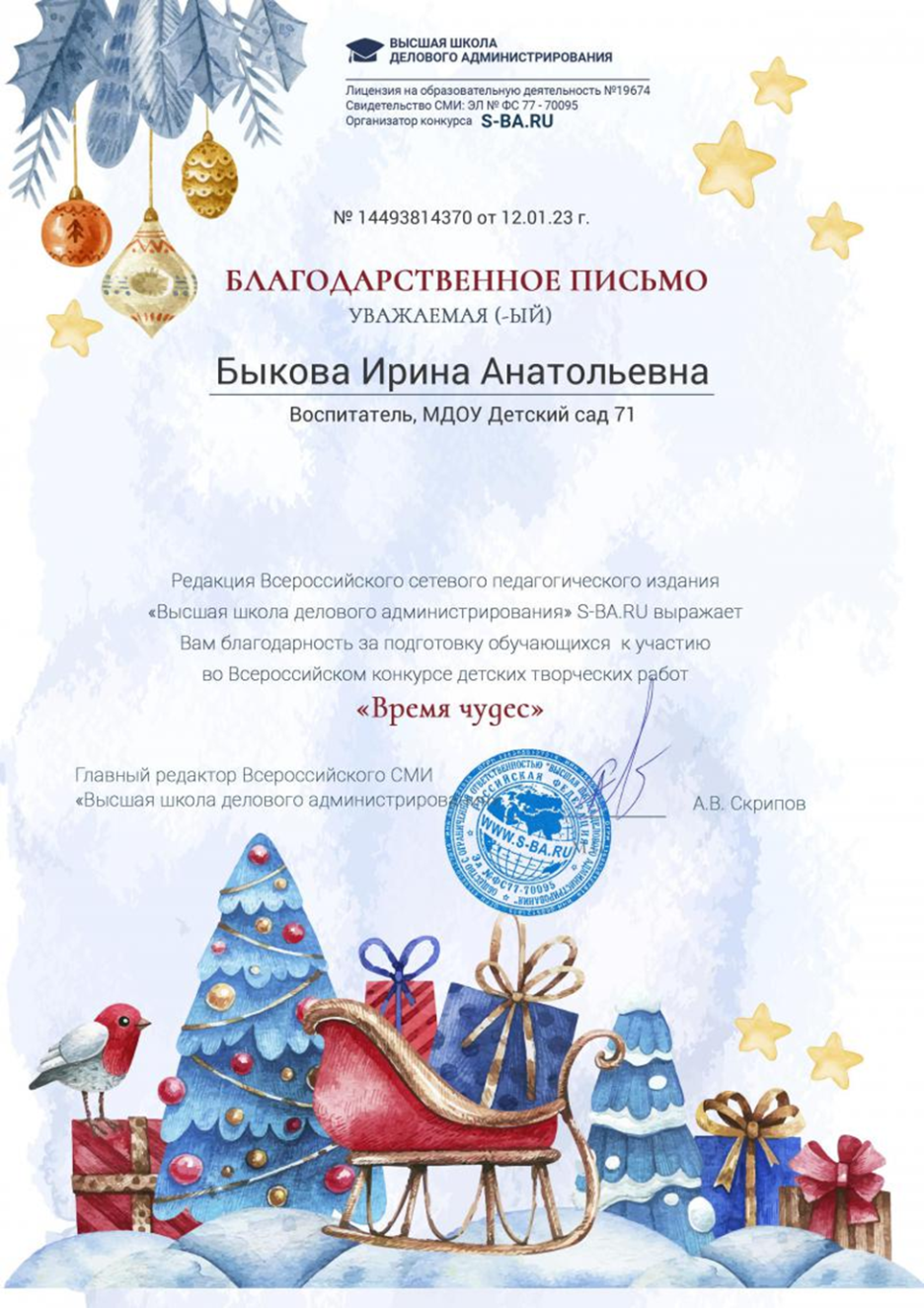 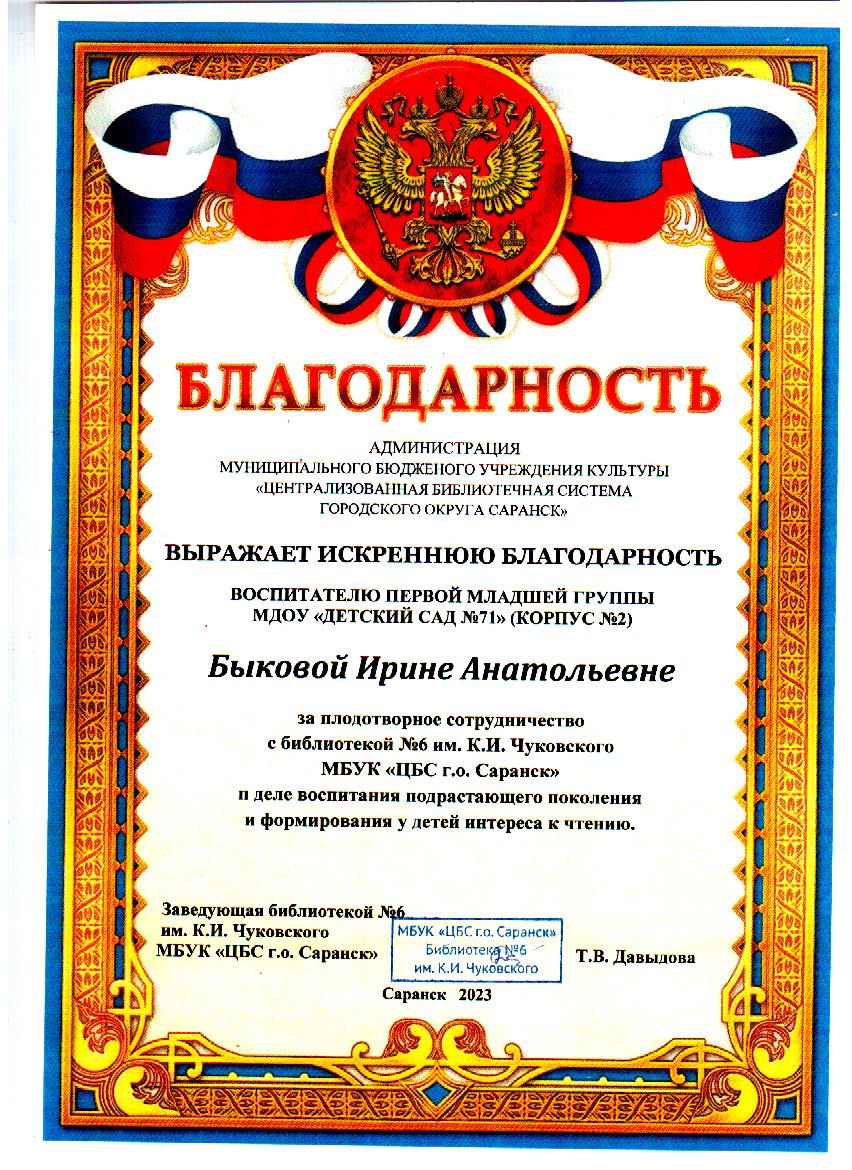